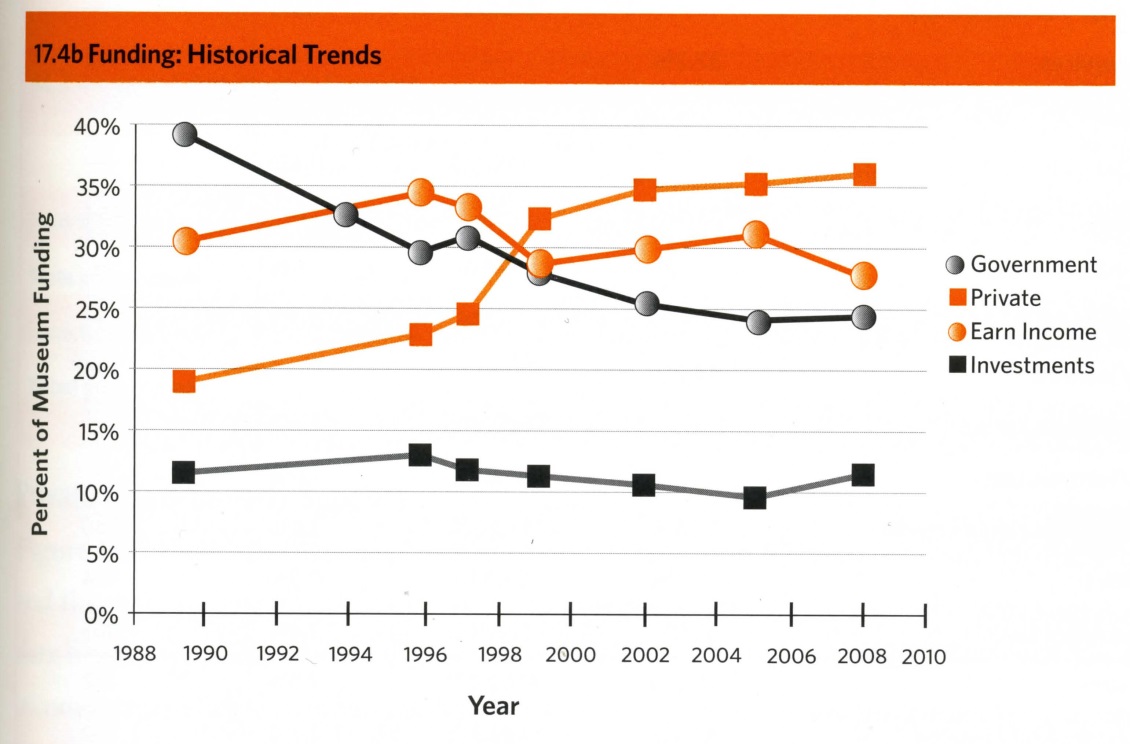 [Speaker Notes: Source: AAM 2009 Museum Financial Information]